INTRODUZIONE AL SISTEMA NERVOSO
OMEOSTASI
Questo termine esprime la capacità dell’organismo di mantenere in condizioni relativamente stabili, costanti il proprio interno, affinchè le cellule del nostro organismo lavorino in buone condizioni “di salute”



Per il mantenimento dell’omeostasi è perciò essenziale che tra le varie parti dell’organismo ci siano sistemi di “comunicazione”
Sistemi Nervoso e Endocrinocoordinano e integrano le funzioni di tutti i sistemi del corpomantengono l’omeostasi
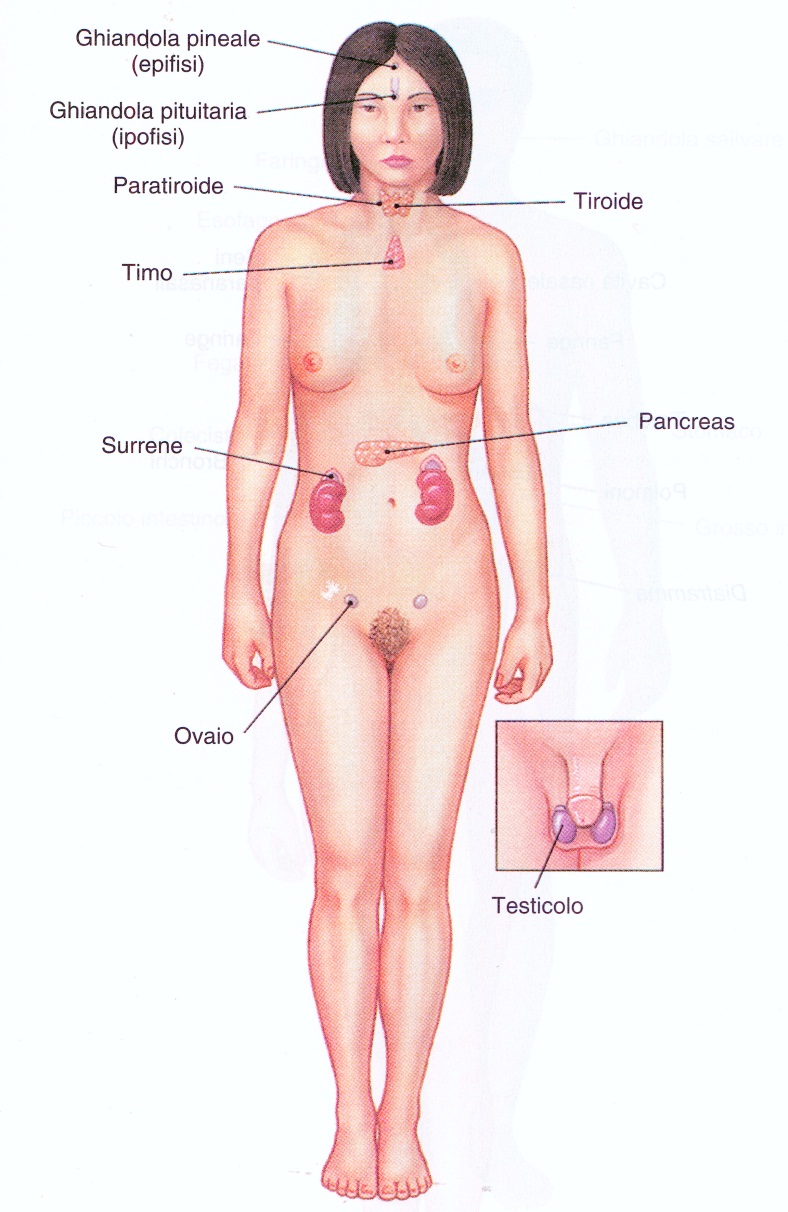 SN: massa di 2Kg, 3% del peso corporeo
2kg, 3% peso corporeo
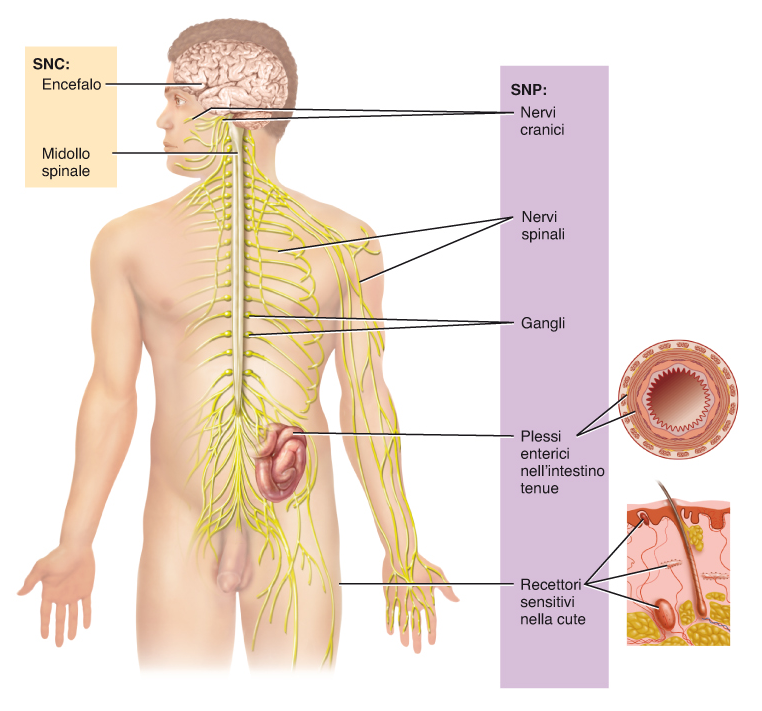 STRUTTURA DEL NEURONE
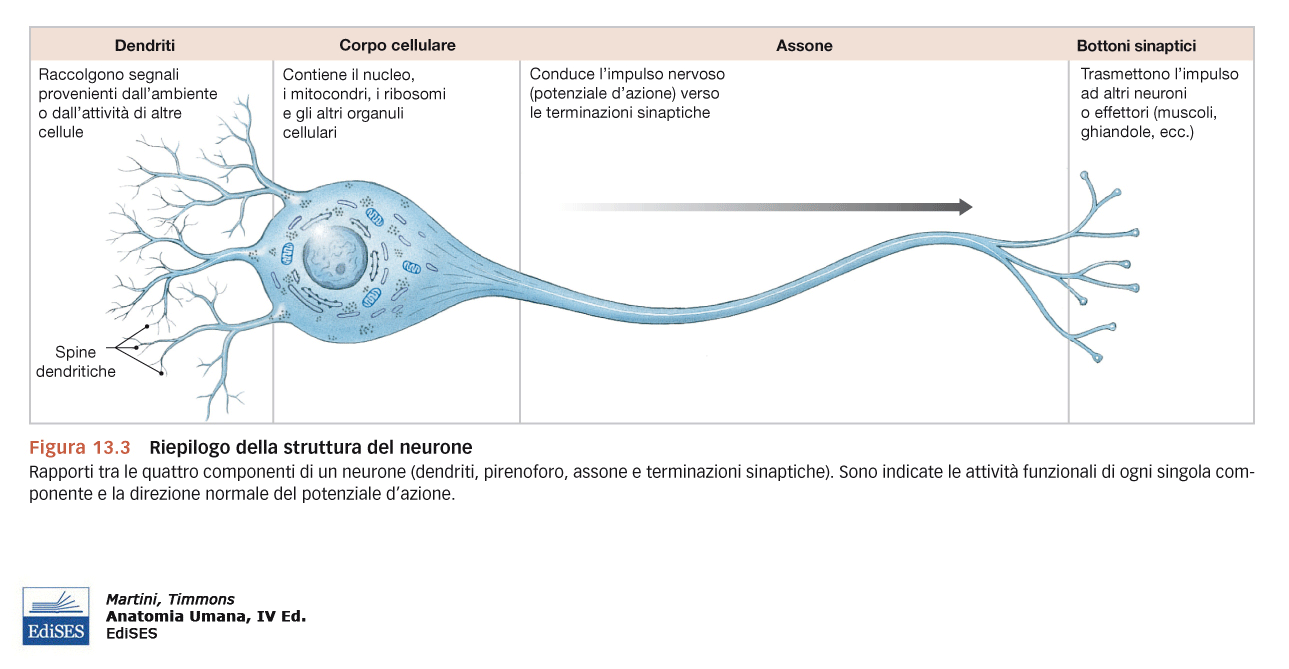 TIPI DI INNERVAZIONE
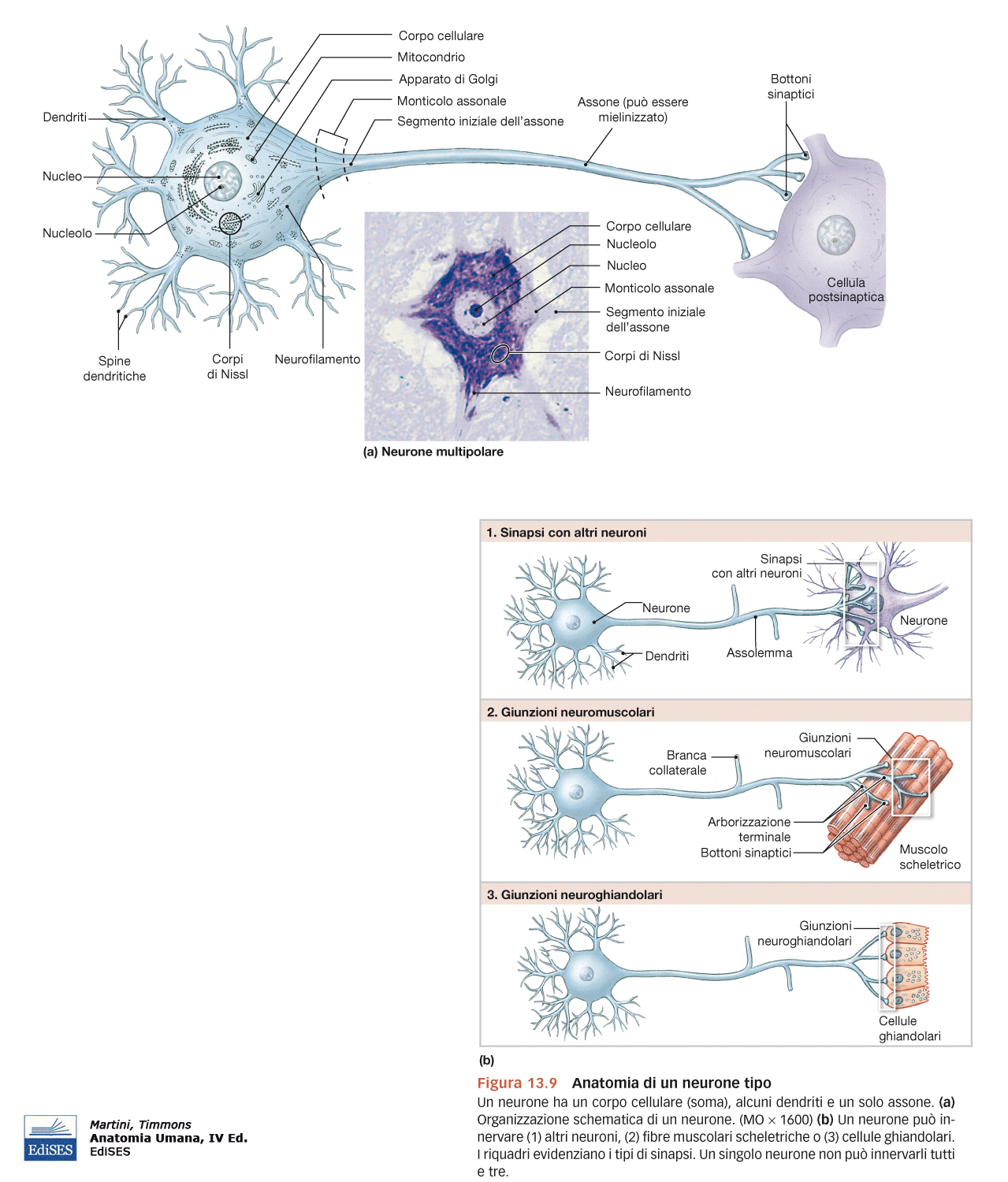 CLASSIFICAZIONE STRUTTURALE DEI NEURONI
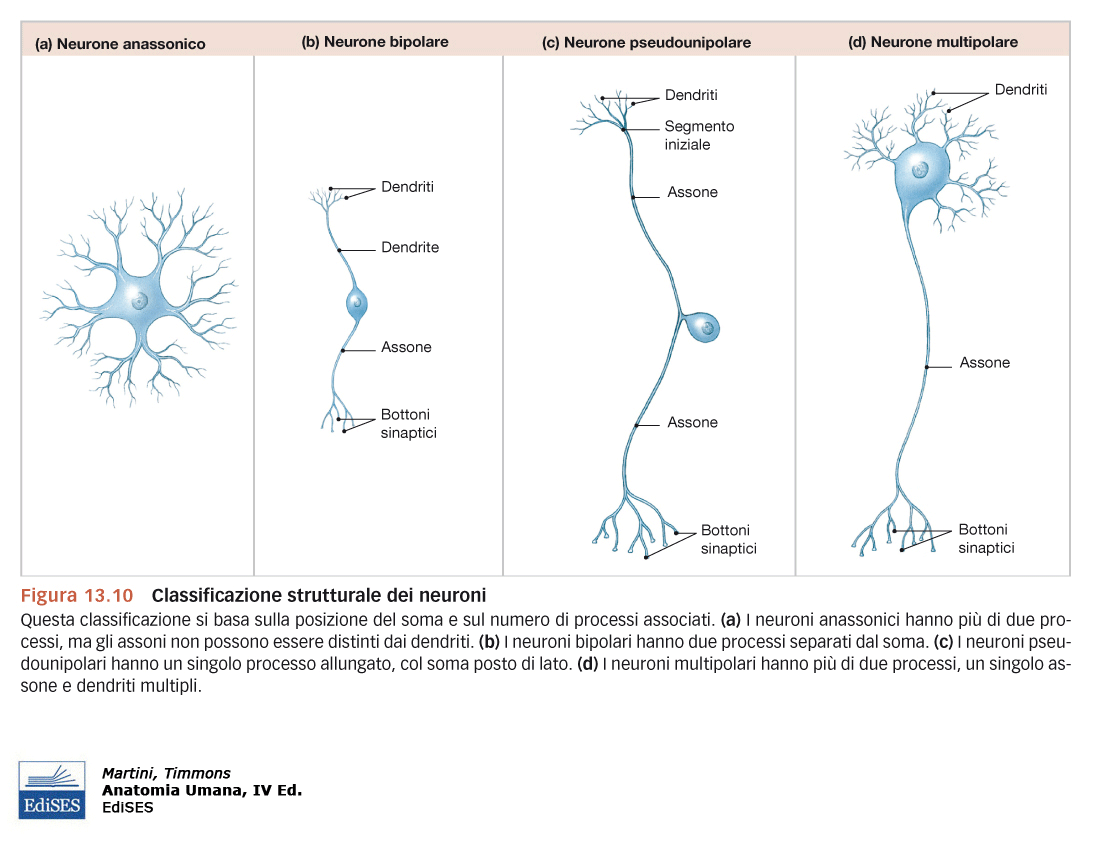 CLASSIFICAZIONE FUNZIONALE DEI NEURONI
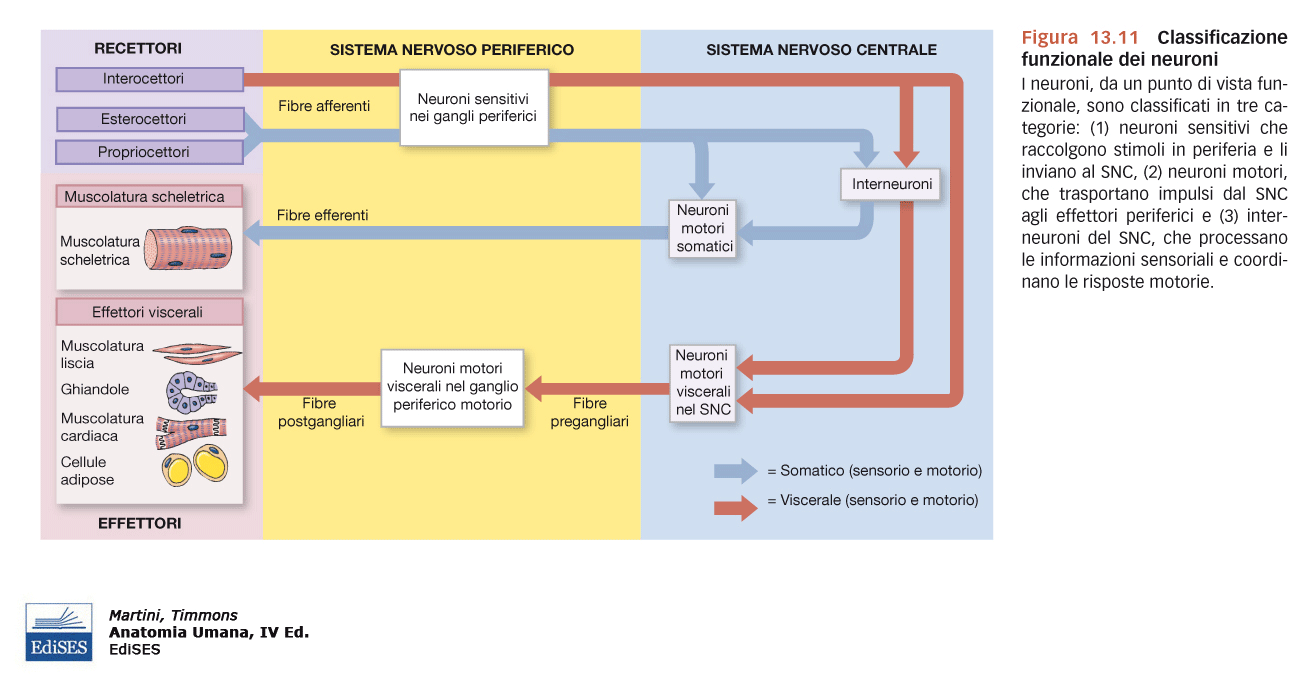 SINAPSI
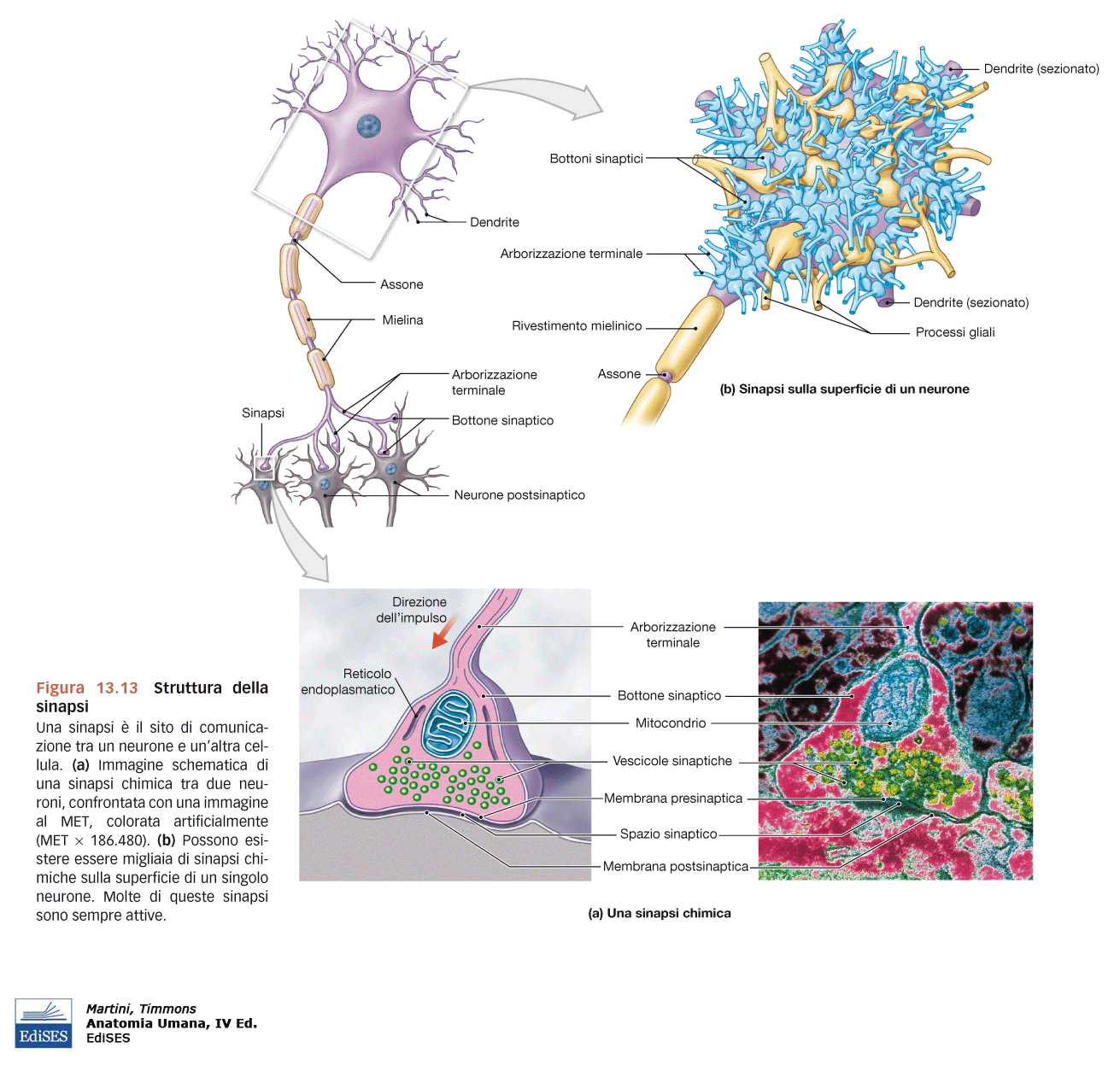 CIRCUITI NEURONALI
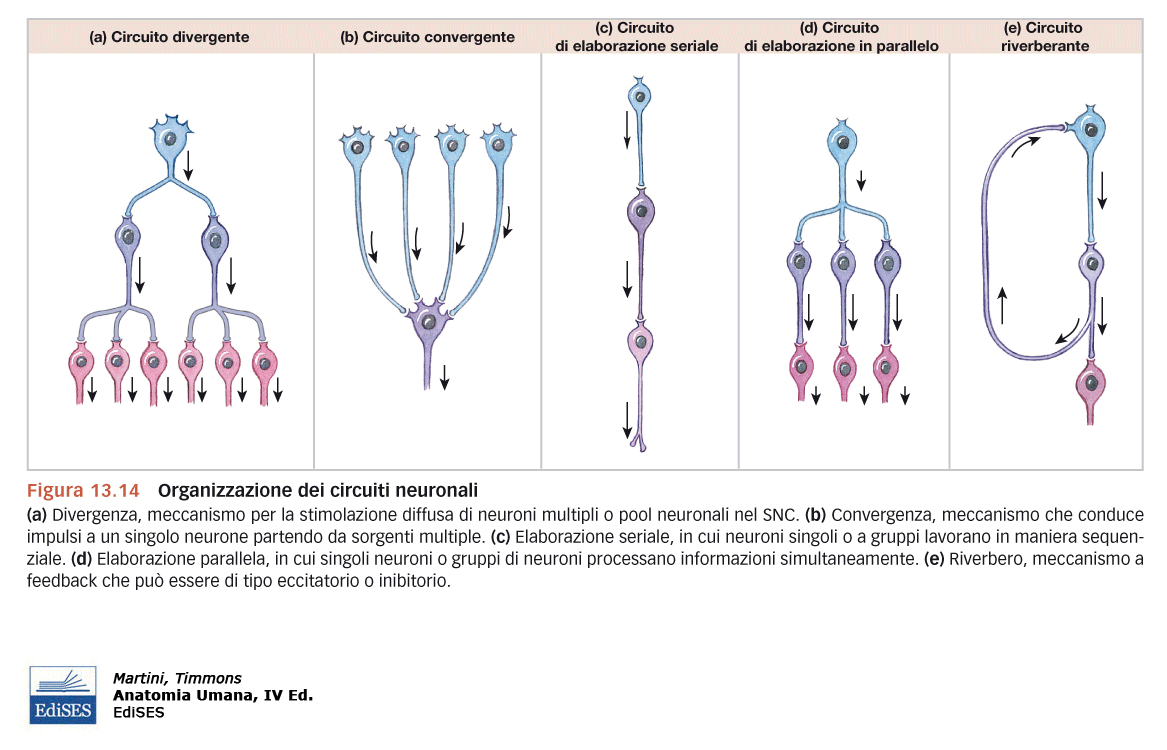 Il tessuto nervoso è parte integrante di un sistema organizzato (SN)…
Fornisce sensazioni sull’ambiente interno ed esterno

Integra le informazioni sensoriali

Coordina le attività volontarie e involontarie

E’ sede della cognizione, delle emozioni, della memoria, ecc.
[Speaker Notes: Il tessuto nervoso è parte integrante di un sistema organizzato, il sistema nervoso, che rappresenta uno dei sistemi integrativi del nostro organismo oltre che la sede di fenomeni psichici elevati.]
EFFERENTE
(motorio)
ELABORAZIONE
RISPOSTA
STIMOLO
AFFERENTE
(sensitivo)
TERMINOLOGIA ANATOMICA
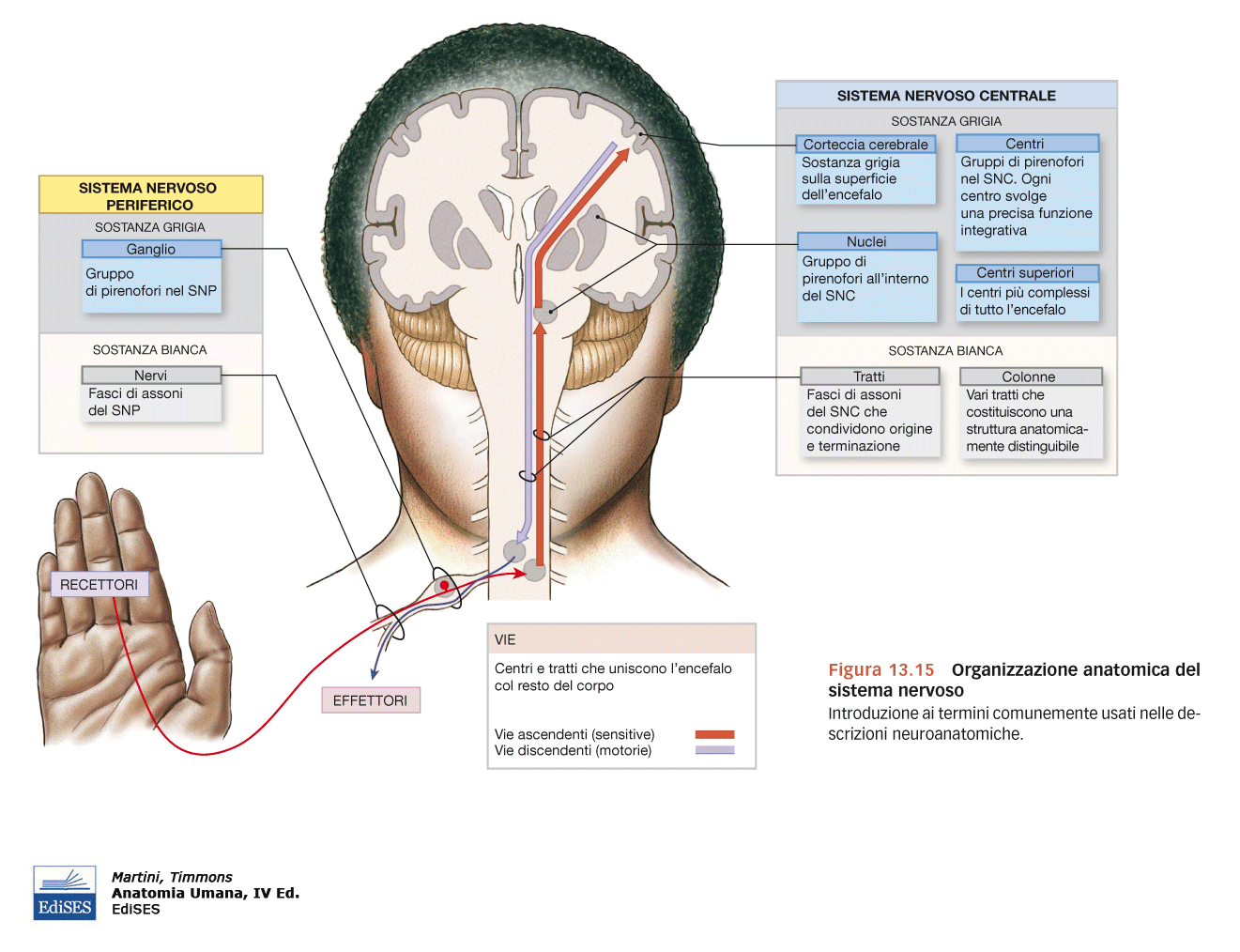